Chapter 8Real EconometricsSecond EditionMichael A. Bailey
Michael A. Bailey, Real Econometrics 2e                                    © 2017, 2020 Oxford University Press
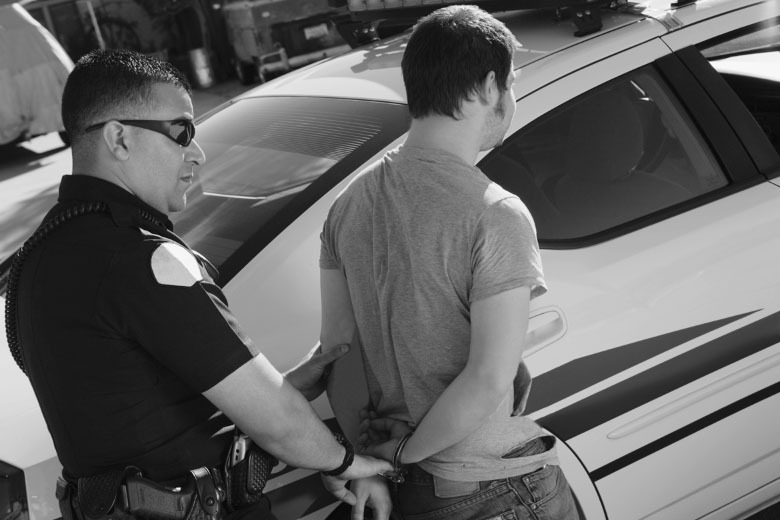 Michael A. Bailey, Real Econometrics 2e                                    © 2017, 2020 Oxford University Press
Case Study Photos
Chapter 8
Michael A. Bailey, Real Econometrics 2e                                    © 2017, 2020 Oxford University Press
Case Study 1
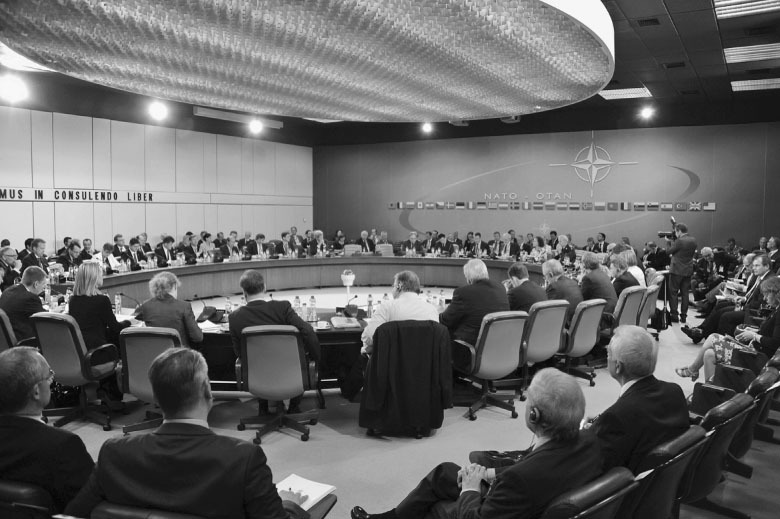 Michael A. Bailey, Real Econometrics 2e                                    © 2017, 2020 Oxford University Press
Figures
Chapter 8
Michael A. Bailey, Real Econometrics 2e                                    © 2017, 2020 Oxford University Press
Figure 8.1
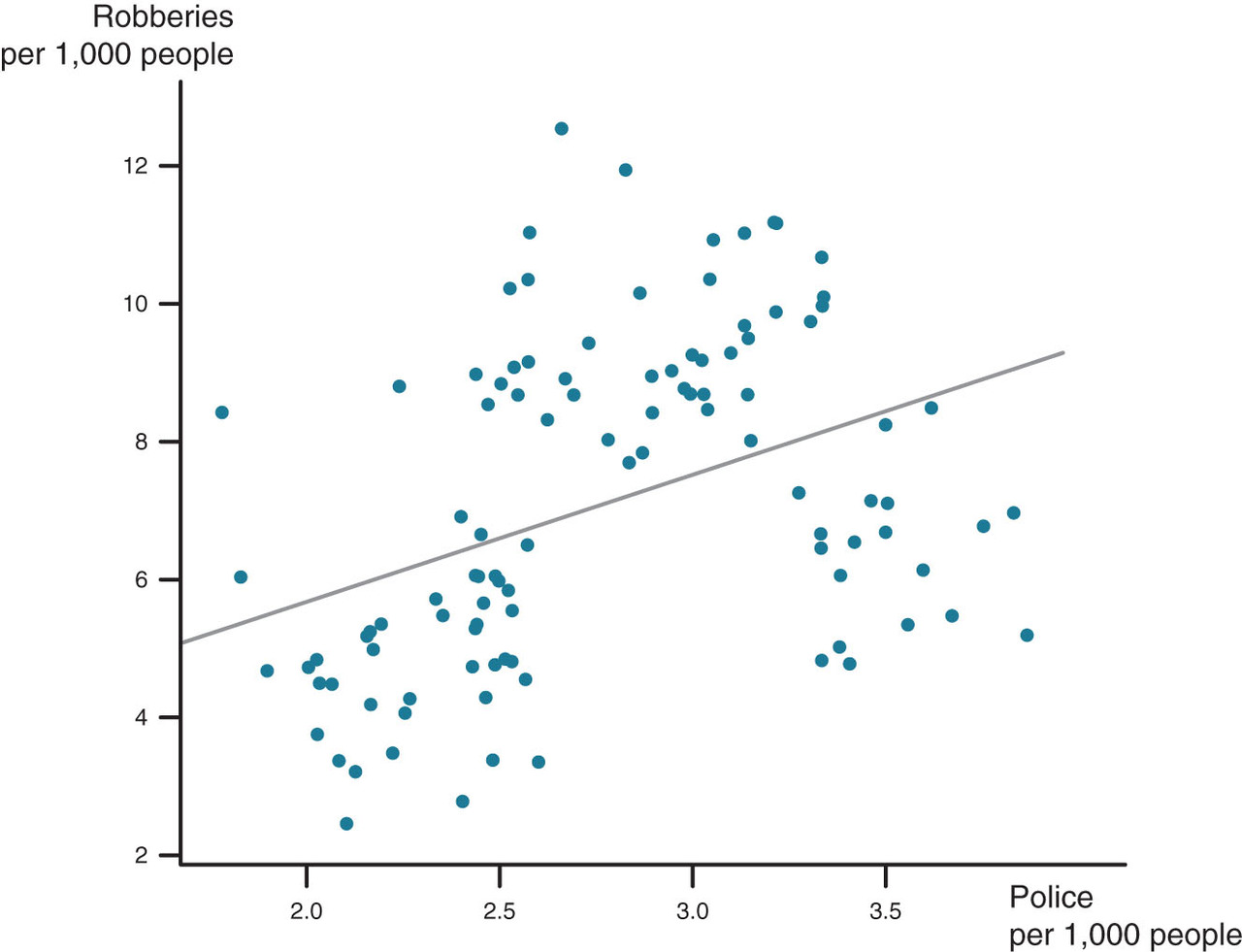 Michael A. Bailey, Real Econometrics 2e                                    © 2017, 2020 Oxford University Press
Figure 8.2
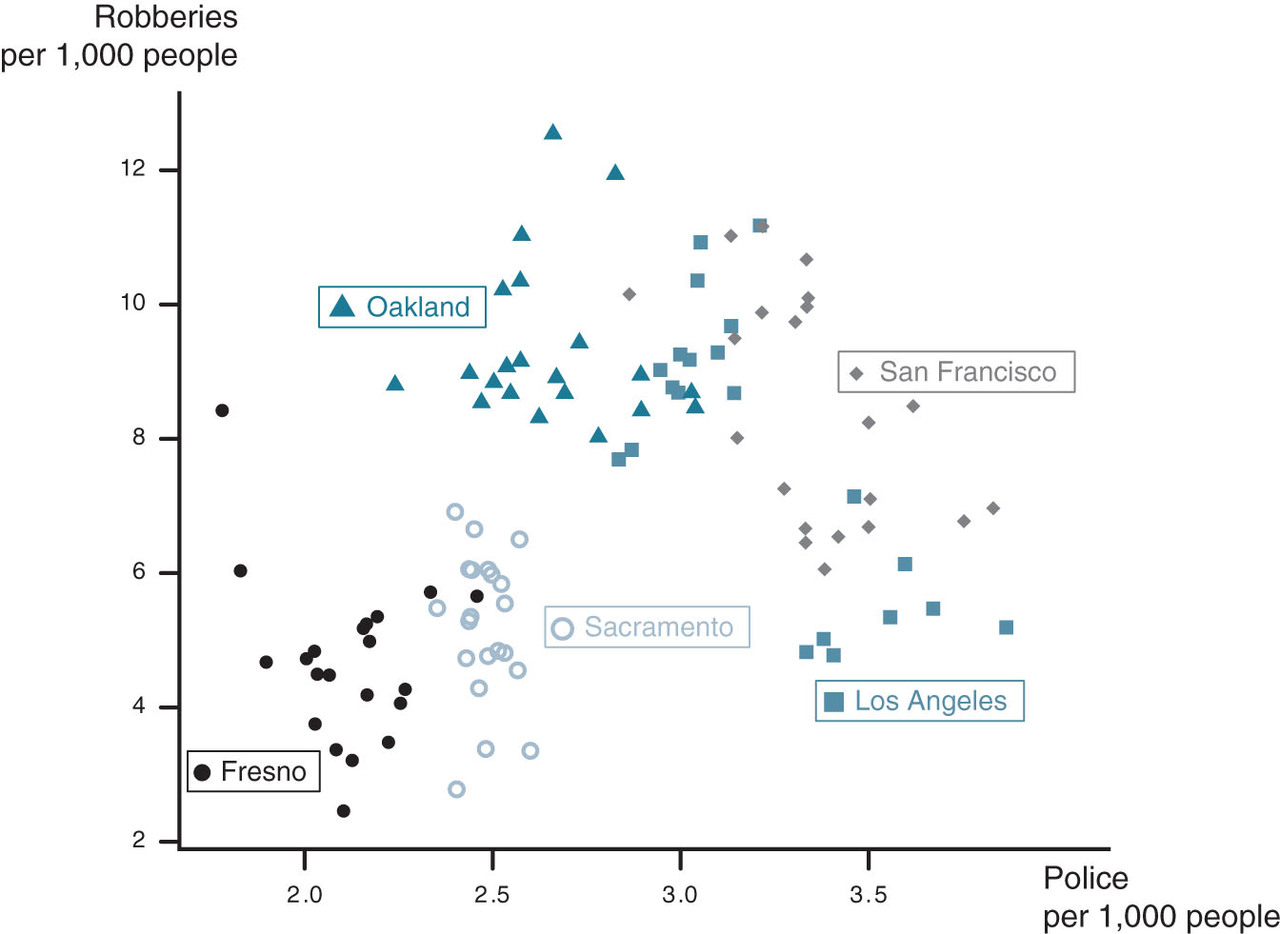 Michael A. Bailey, Real Econometrics 2e                                    © 2017, 2020 Oxford University Press
Figure 8.3
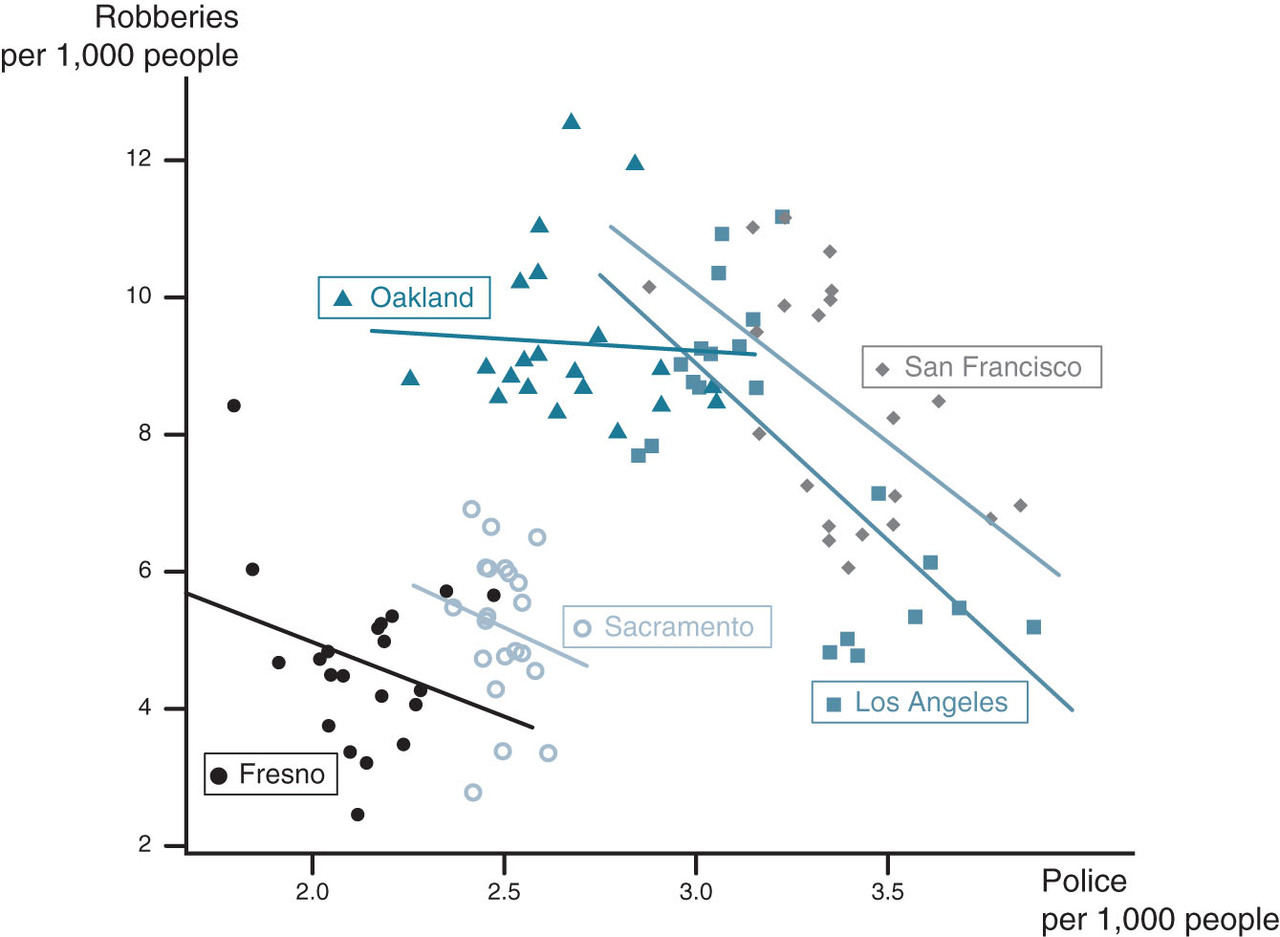 Michael A. Bailey, Real Econometrics 2e                                    © 2017, 2020 Oxford University Press
Figure 8.4
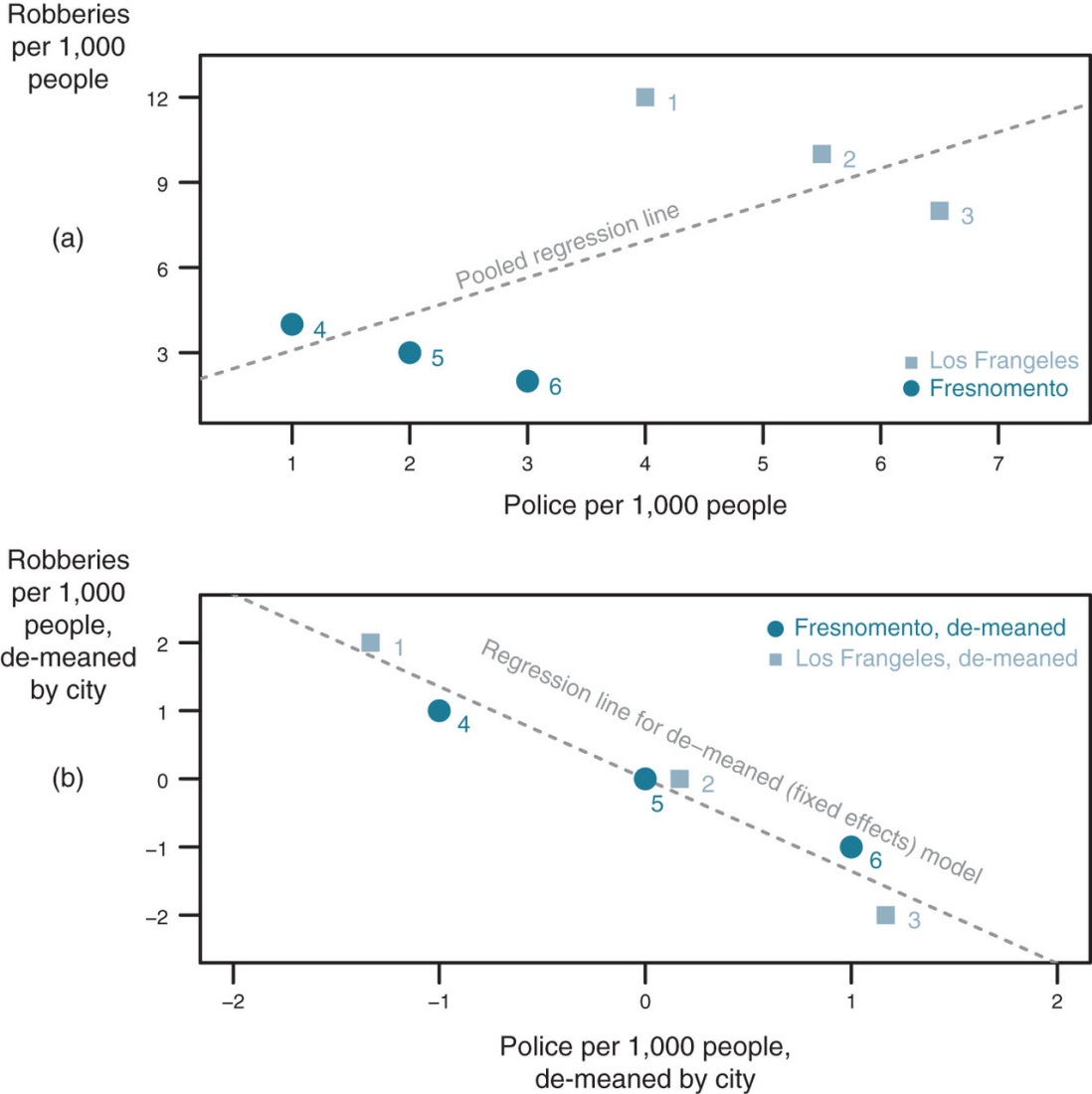 Michael A. Bailey, Real Econometrics 2e                                    © 2017, 2020 Oxford University Press
Figure 8.5
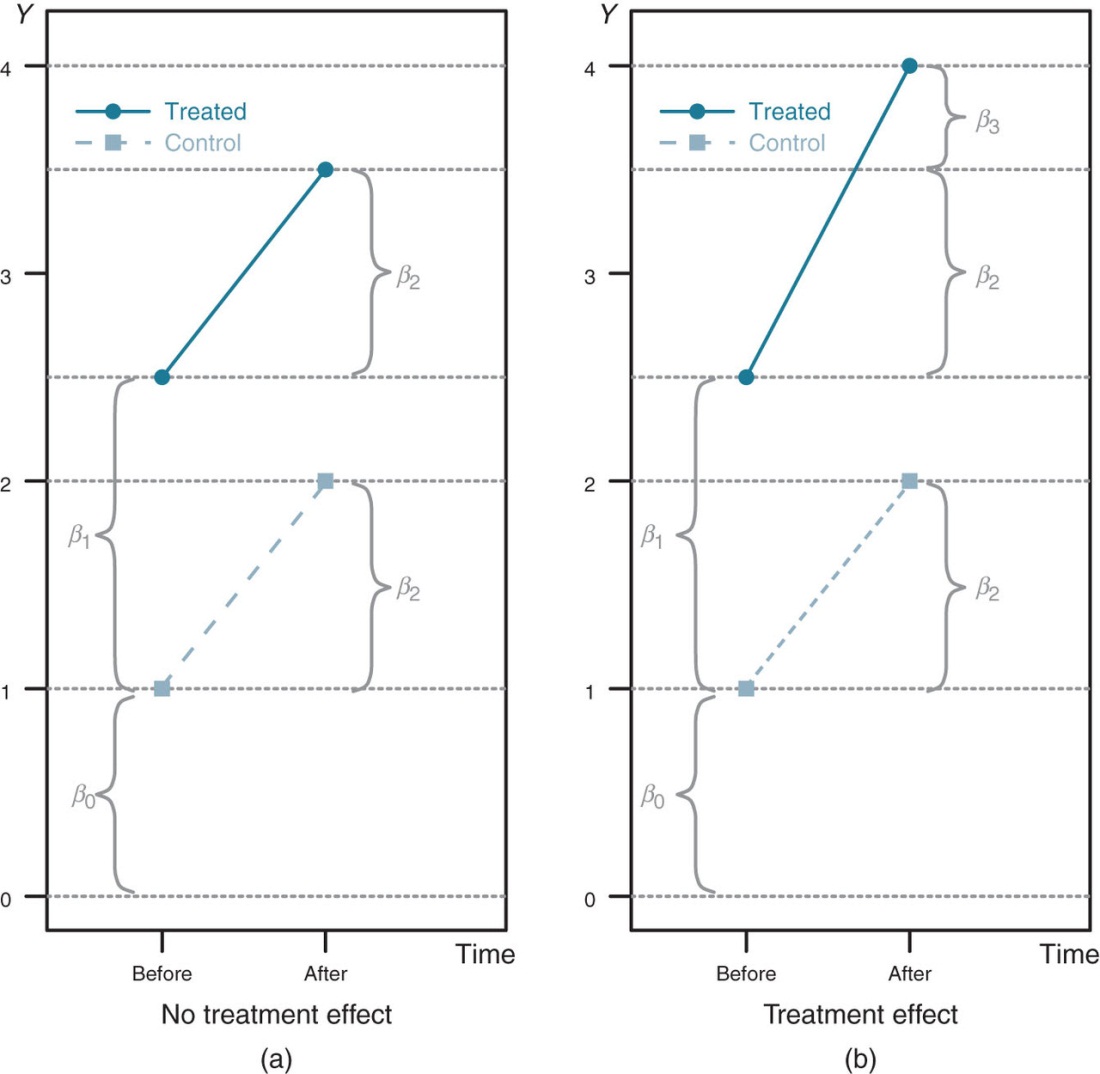 Michael A. Bailey, Real Econometrics 2e                                    © 2017, 2020 Oxford University Press
Figure 8.6
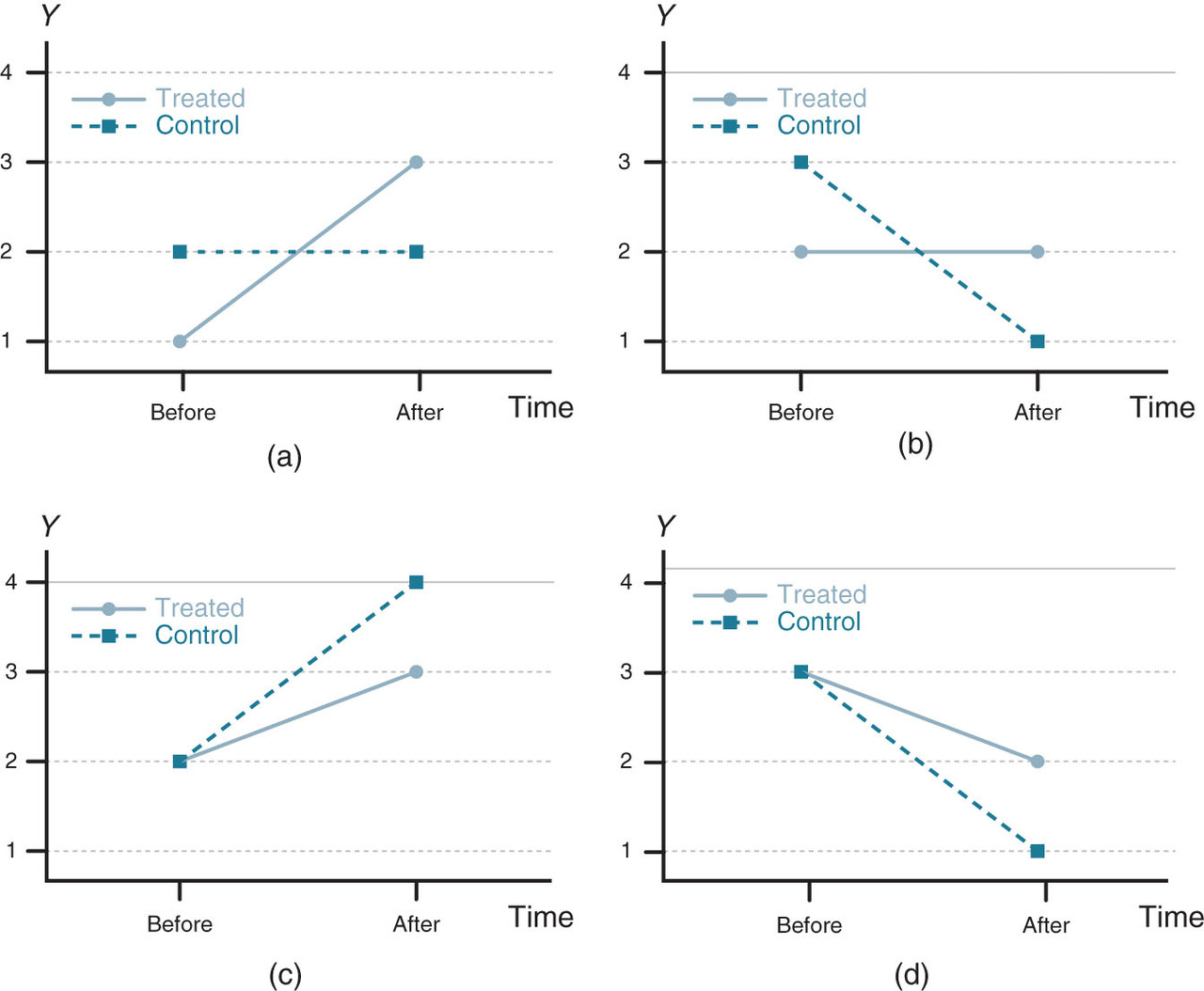 Michael A. Bailey, Real Econometrics 2e                                    © 2017, 2020 Oxford University Press
Tables
Chapter 8
Michael A. Bailey, Real Econometrics 2e                                    © 2017, 2020 Oxford University Press
Table 8.1
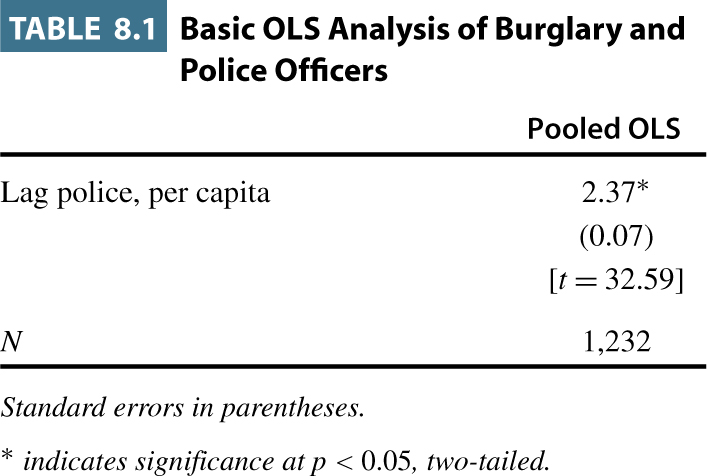 Michael A. Bailey, Real Econometrics 2e                                    © 2017, 2020 Oxford University Press
Table 8.2
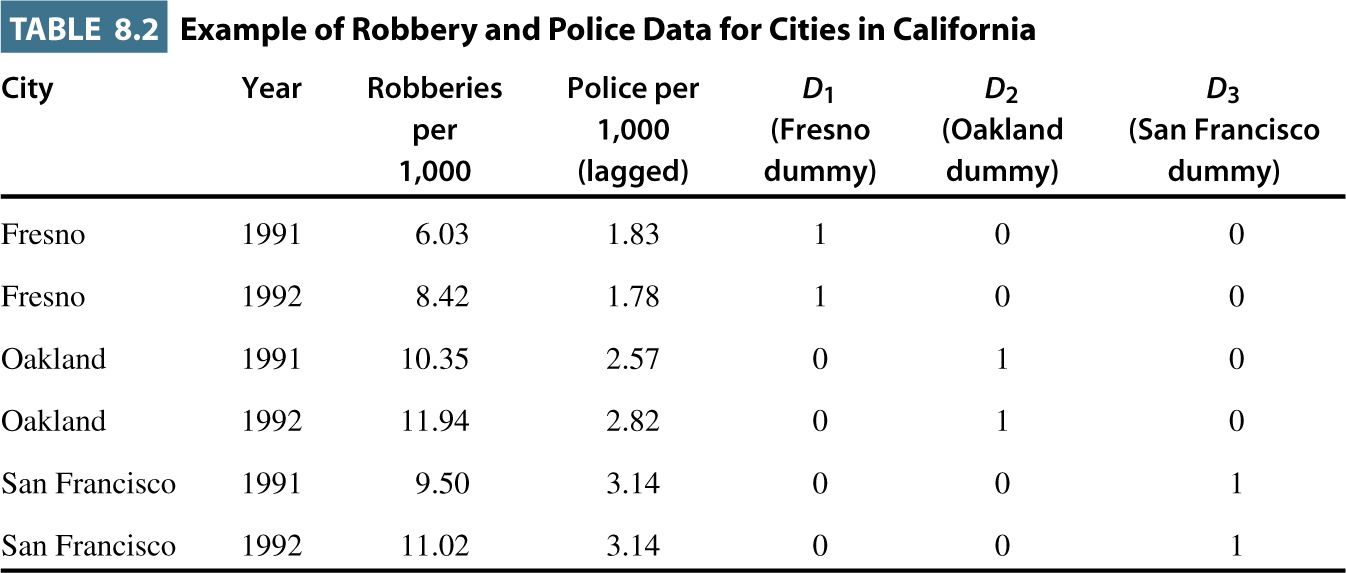 Michael A. Bailey, Real Econometrics 2e                                    © 2017, 2020 Oxford University Press
Table 8.3
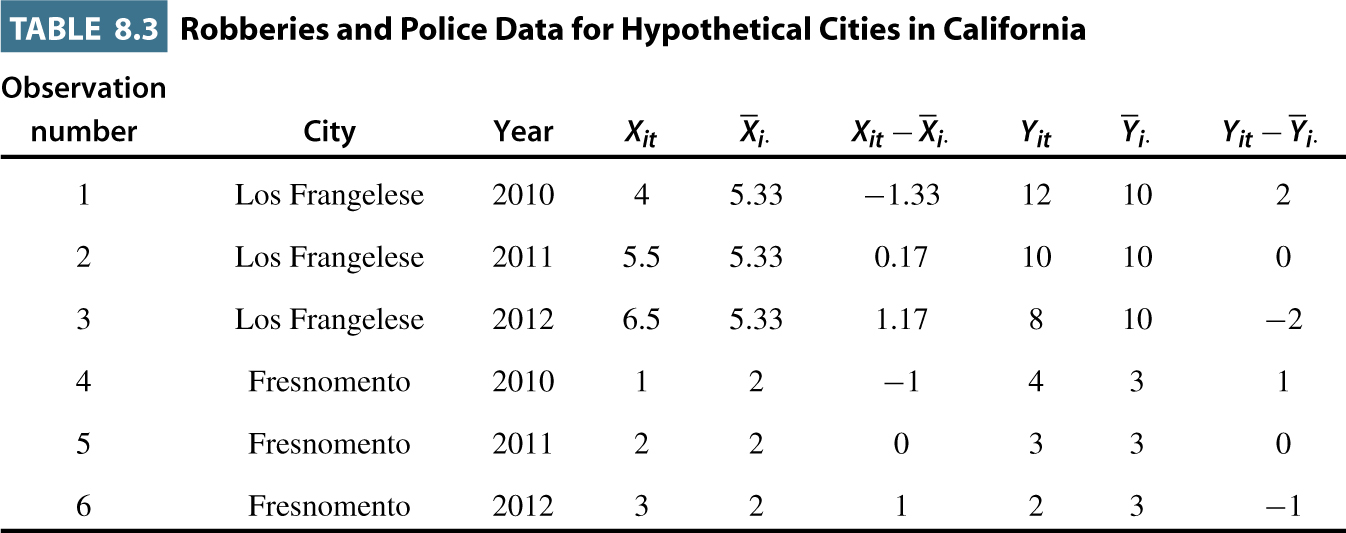 Michael A. Bailey, Real Econometrics 2e                                    © 2017, 2020 Oxford University Press
Table 8.4
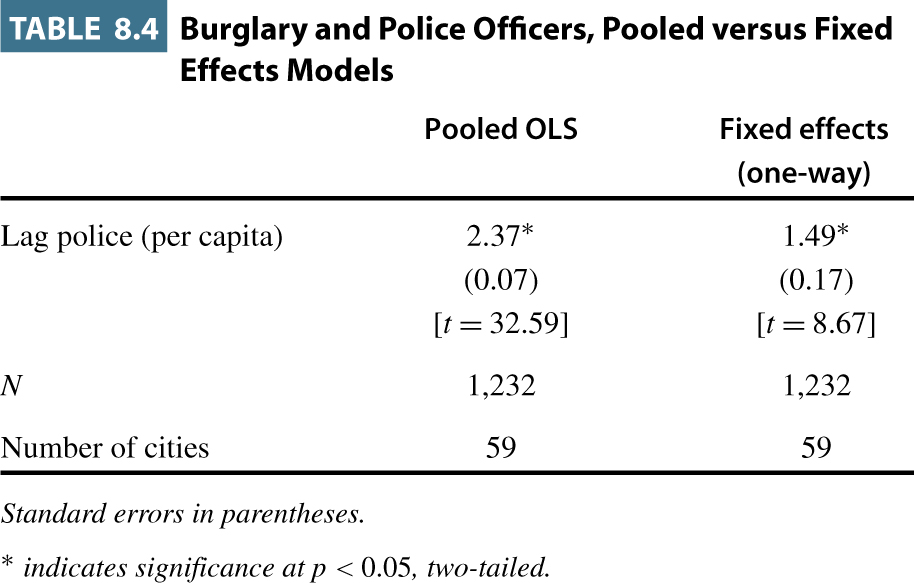 Michael A. Bailey, Real Econometrics 2e                                    © 2017, 2020 Oxford University Press
Table 8.5
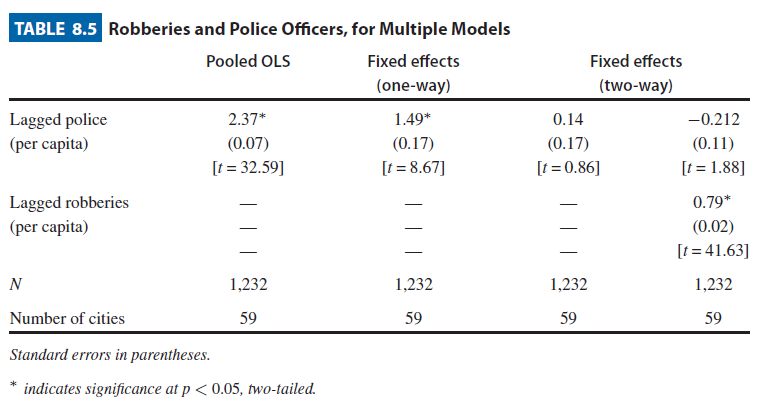 Michael A. Bailey, Real Econometrics 2e                                    © 2017, 2020 Oxford University Press
Table 8.6
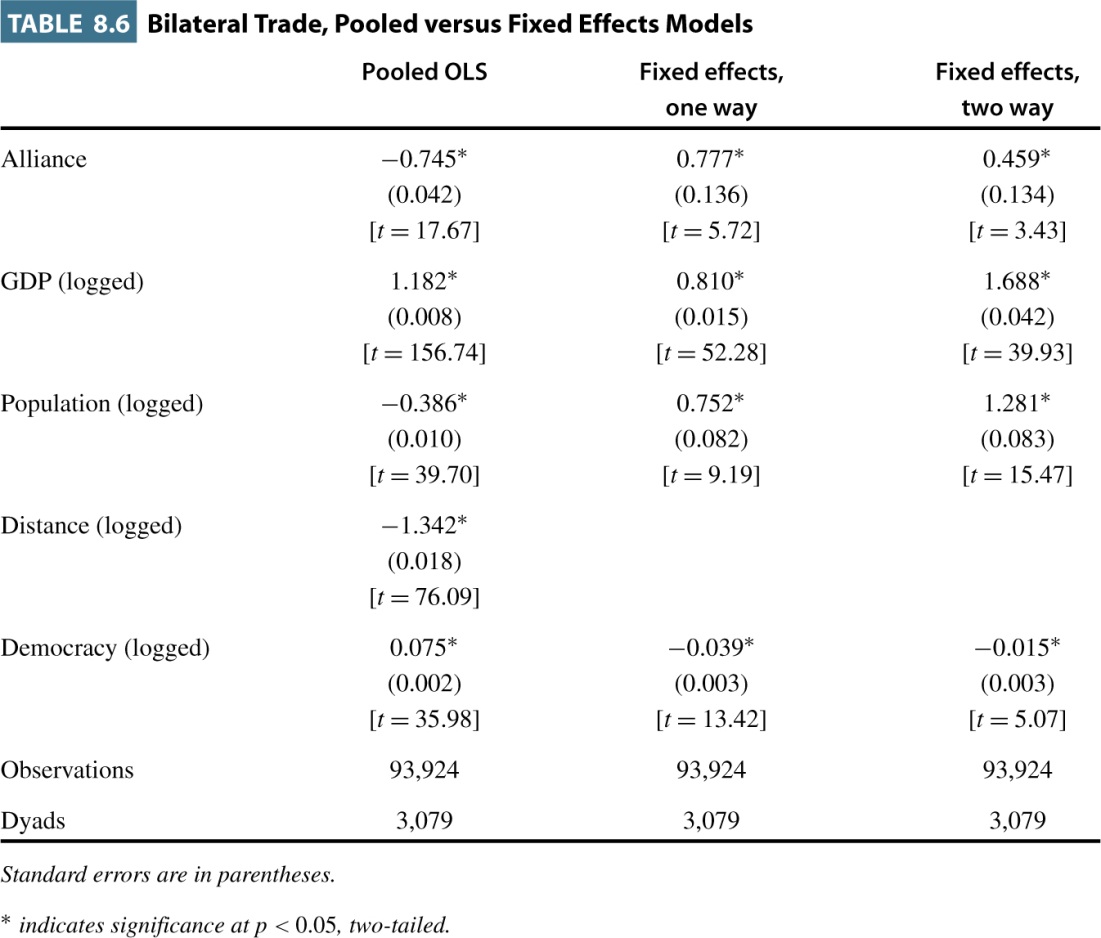 Michael A. Bailey, Real Econometrics 2e                                    © 2017, 2020 Oxford University Press
Table 8.7
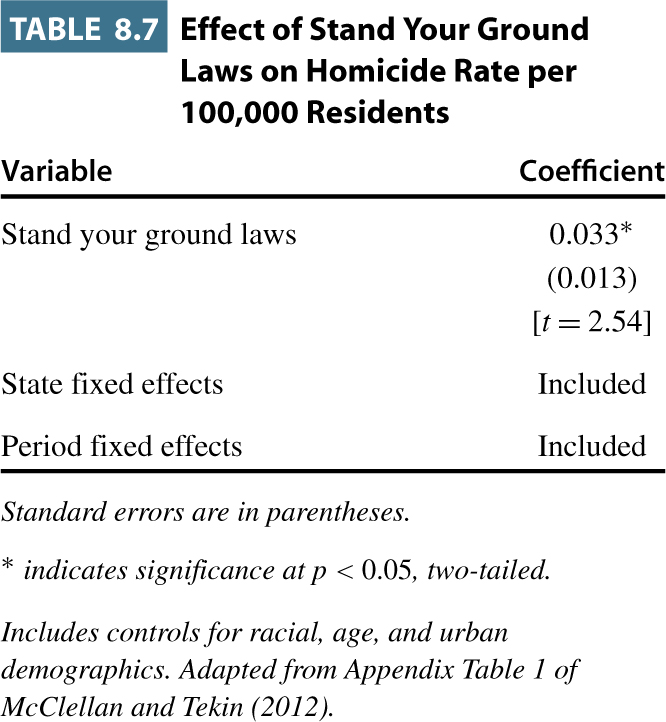 Michael A. Bailey, Real Econometrics 2e                                    © 2017, 2020 Oxford University Press
Table 8.8
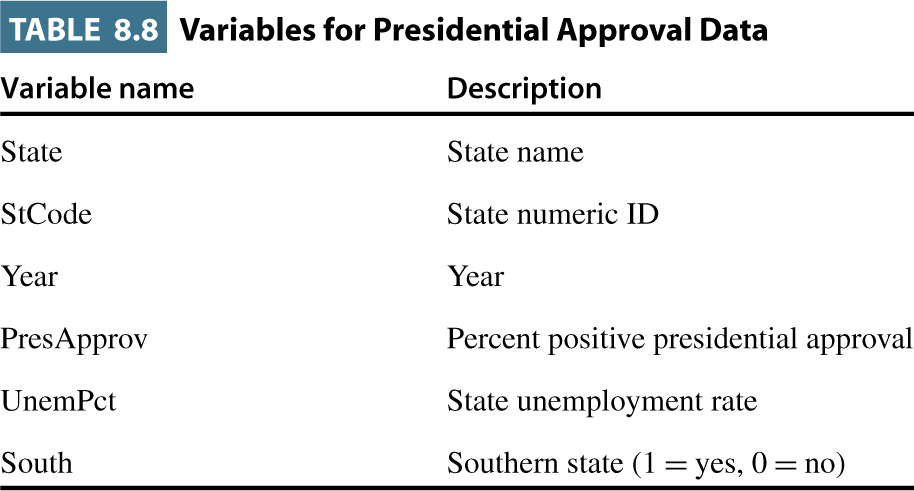 Michael A. Bailey, Real Econometrics 2e                                    © 2017, 2020 Oxford University Press
Table 8.9
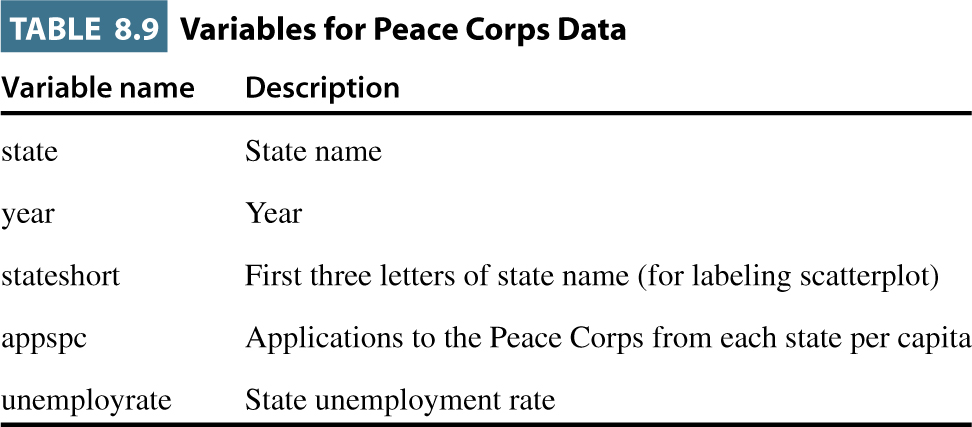 Michael A. Bailey, Real Econometrics 2e                                    © 2017, 2020 Oxford University Press
Table 8.10
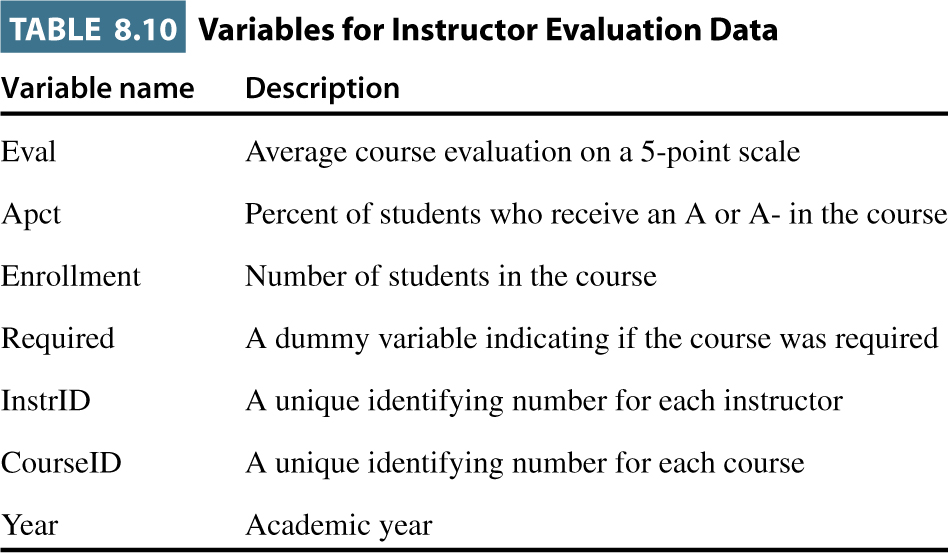 Michael A. Bailey, Real Econometrics 2e                                    © 2017, 2020 Oxford University Press
Table 8.11
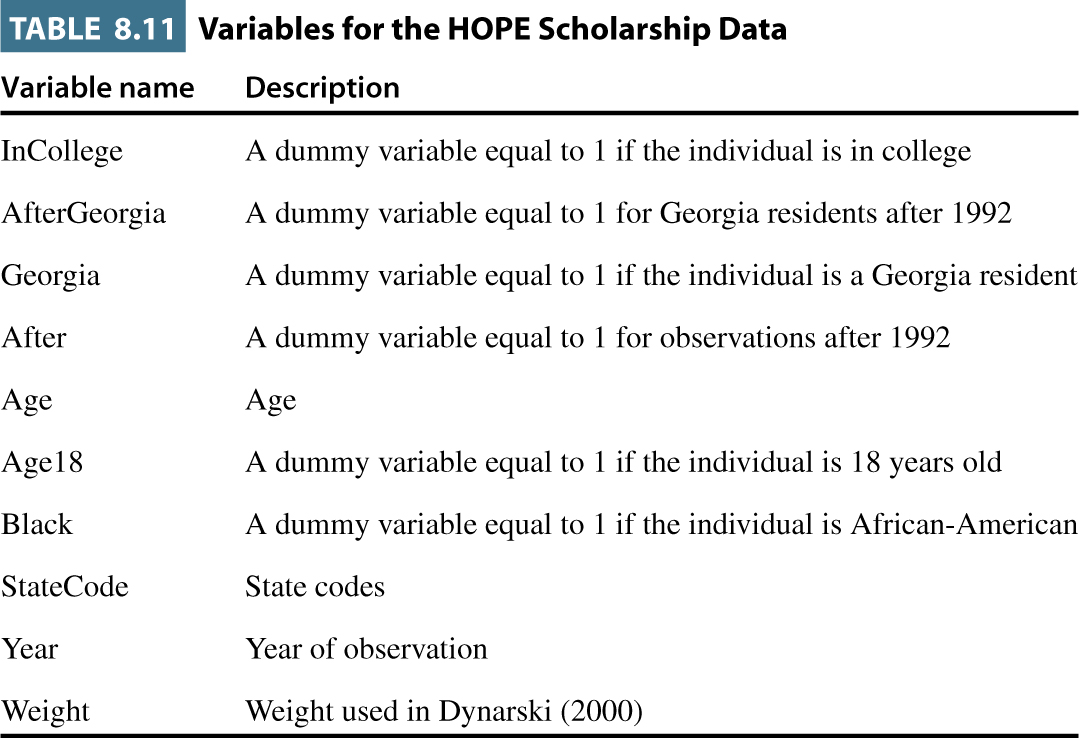 Michael A. Bailey, Real Econometrics 2e                                    © 2017, 2020 Oxford University Press
Table 8.12
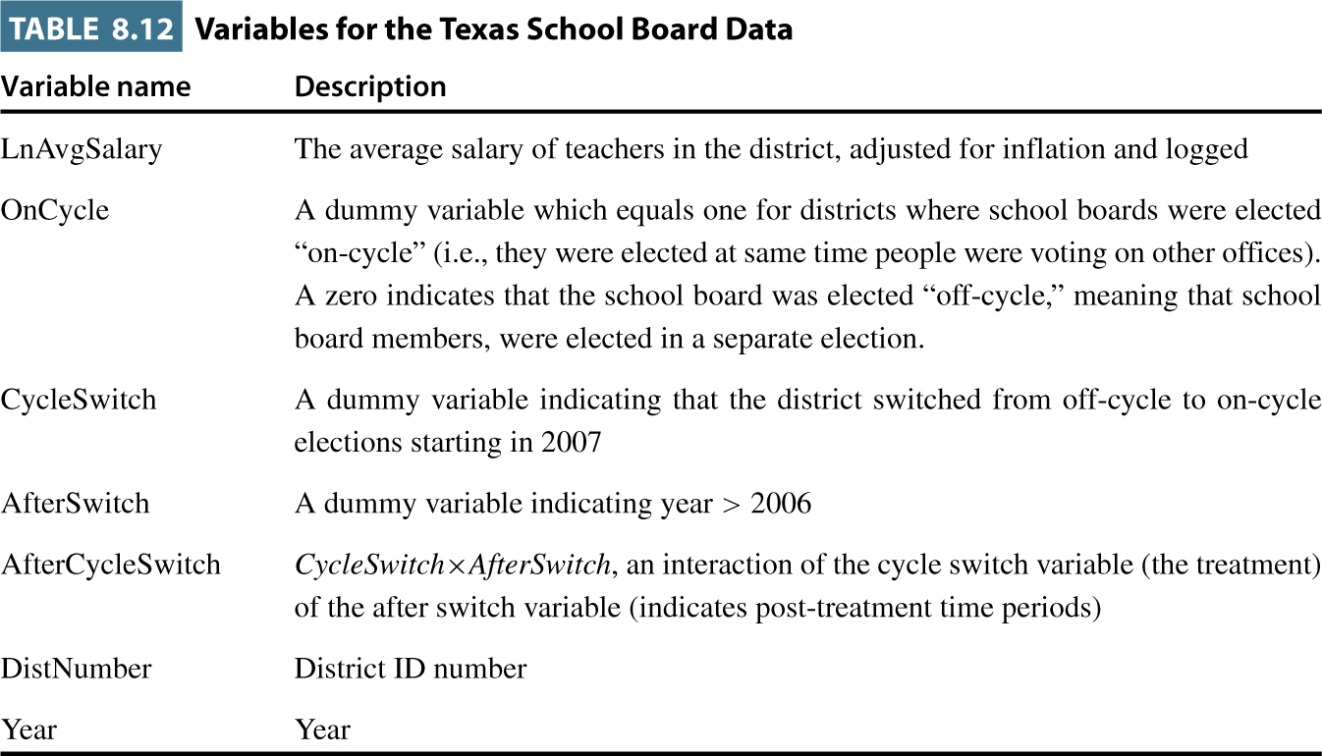 Michael A. Bailey, Real Econometrics 2e                                    © 2017, 2020 Oxford University Press
Table 8.13
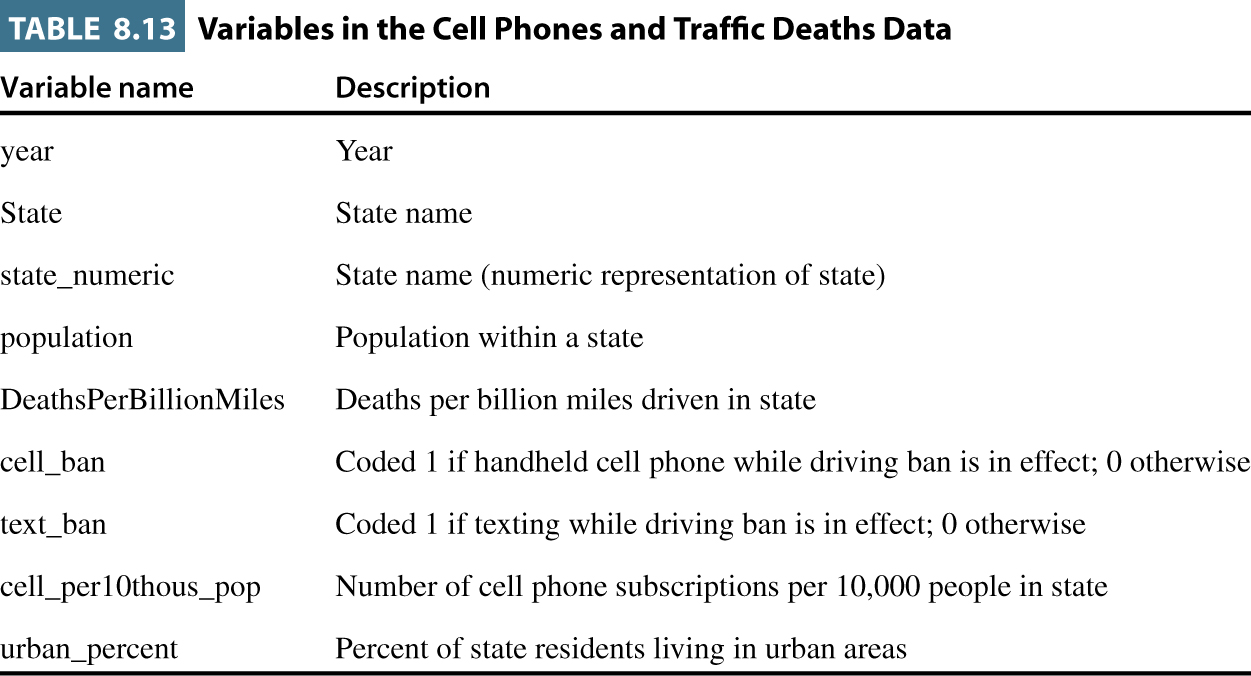 Michael A. Bailey, Real Econometrics 2e                                    © 2017, 2020 Oxford University Press